INNO4BNE – Innovative Lehrformate für BNE 

Daria Humburg, Marina Schmitz, Klaus Fischer
26.03.2025
Das Projekt INNO4BNE

Laufzeit: 01.04.2023 – 31.03.2025
Förderung: Stiftung Innovation in der Hochschullehre
Gründungsteam des Hubs “Innovative Lehrformate für BNE”: Marina Schmitz, Klaus Fischer, Magdalène Lévy-Tödter
Mitarbeiterin: Daria Humburg
Ko-kreative Hubs

Einmal pro Monat | Online | 1 Stunde
Vorstellung eines Good Practice und Diskussion
46 Hubs zu Themen, wie Service Learning, Design Thinking, BNE-Weiterbildungen, inklusive BNE, Kartenspiele, Projektvorstellungen, …
Drei “Extra-Hubs”
Worldview Journey 
Green Comp-Hub
The Week Termine
Wissensmanagement im DG HochN-Wiki

49 Hub-Dokumentationen
64 Themenseiten und Artikel zu BNE (Portal Lehre)
Erweiterung der Beispielsammlung innovativer Lehrformate (20 Seiten)
Kooperationen
Community-Seite der dghd 
Sammlung von Seminarkonzepte zum Thema BNE der TH Nürnberg
The Week
In Arbeit: agado e.V.
[Speaker Notes: TH Nürnberg: Arbeit Sammelband ergänzen und Mitplanung der nächsten internationalen und interdisziplinären BNE-Konferenz in diesem Jahr

TH Nürnberg: 6 Seiten bisher]
Netzwerktreffen und AGs

Untergruppe zum Thema BNE-/ NE-Zertifikate
Untergruppe zum Thema „Studentische Partizipation“
Zwei Netzwerktreffen in Präsenz 2023 und 2024 
  Thementische 
Posterpräsentationen
Dokumentation der Inhalte im DG HochN-Wiki
Feedback: Tolle Stimmung, absolute Bereicherung
[Speaker Notes: Netzwerktreffen in Hamburg und an der Uni Leipzig; 2025 in Vechta]
Was ist noch passiert?

Verteiler von 69 Mitgliedern auf 240 Mitglieder gestiegen
Repräsentation von INNO4BNE-Netzwerk auf verschiedenen Konferenzen und in anderen Netzwerken (national und international)
Academic Cloud Hub HS Hannover
Workshop zum Thema Wissenschaftsmanagement in Wikis (StIL)
Posterpräsentation I-BNE-Konferenz TH Nürnberg
Austausch mit Plattform der Uni St. Gallen (Sustainability in Academia)
Sicherstellung technischer Infrastruktur im Wiki durch Webagentur
Ergebnisse der Umfrage – Allgemein

Die meisten sind Mitglied seit 2024 und nehmen alle drei Monate teil
Wichtige Punkte des Hubs:
Vernetzung mit Gleichgesinnten
Best Practices und Austausch zu Inhalten/ Formaten
Neuartige Lehrformate entwickeln und anwenden
Wissen zu Nachhaltigkeitsthemen
Für BNE in der eigenen Institution einsetzen
Der Hub hat eher unterstützt
Ergebnisse der Umfrage – Gestaltung von BNE-Lehrformaten
„Das ‚diffuse‘ Verständnis der Vielfältigkeit und Variabilität von BNE-Lehrformaten wurde mit unzähligen Beispielen konkretisiert und greifbar.“
„Ja, partizipatorische Ansätze werden stärker berücksichtigt und Selbstwirksamkeit wird noch stärker fokussiert.“
„Die Bedeutung von Interdisziplinarität ist noch mehr in den Fokus gerückt. Außerdem ist es schön zu sehen, dass auch niedrigschwellige Formate Anklang finden und ein guter erster Schritt sind.“
„Ermutigung, einfach mal Dinge zu 	versuchen.“
Ergebnisse der Umfrage – Umsetzung von BNE-Lehrformaten
„Ich versuche die Impulse in außercurricularen Veranstaltungen für Studierende zu integrieren. Ich habe zudem Impulse für die Vermittlung von Inhalten in Berufsbildungsveranstaltungen für Schüler:innen erhalten (z. B. Klimaxo 	Kartenspiel).“
Wir überlegen, in den nächsten Semestern ein Service-Learning Seminar zu gestalten.“
„Bspw. Nachhaltigkeitskompetenzen anhand des GreenComp expliziter thematisiert (in Lehre und kollegialem Austausch)“
„Rollenspiel: Personas in der Zukunft“
Ergebnisse der Umfrage – Netzwerktreffen in Präsenz
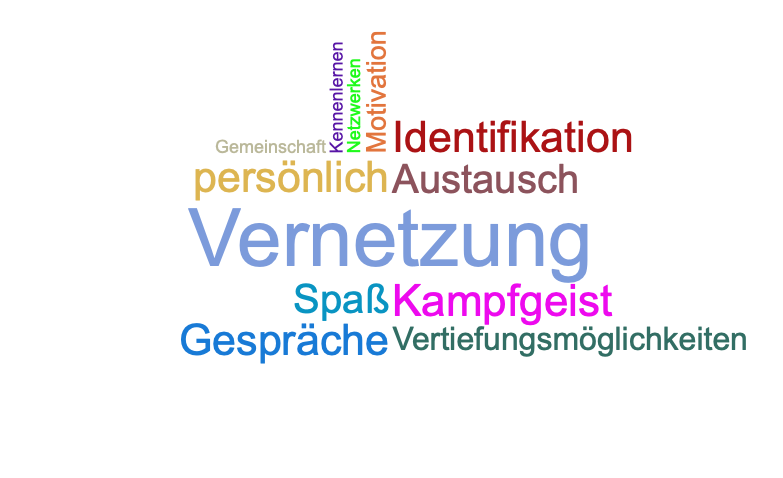 Ausblick – wie geht es jetzt weiter?

Hubs finden weiterhin statt ab April 2025!
Dokumentationen im Wiki
Beispielsammlung innovativer Lehrformate
Das Netzwerk lebt und trägt sich durch Euch weiter!

Kombiniertes Netzwerktreffen und Senatra-Abschlusskonferenz: 01. – 03. September 2025 (Uni Vechta)
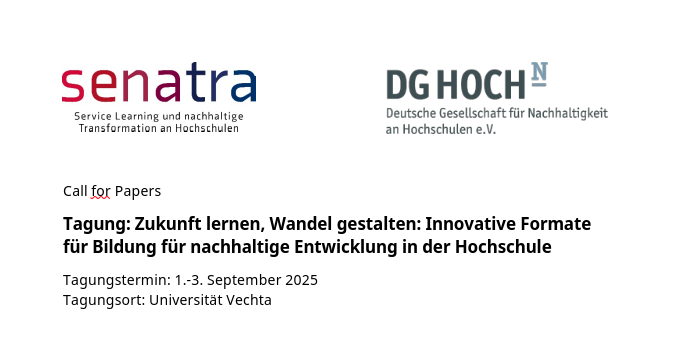 www.dg-hochn.de
kontakt@dg-hochn.de
@LinkedIn: DG HochN